CRYPTO
CURRENCY
TODAY
HOW TO USE THIS
PRESENTATION
GOOGLE SLIDES
POWERPOINT
CANVA
Click on the "Google Slides" button below this presentation preview. 
Click on "Make a copy."
Start editing your presentation.
You need to sign in to your Google account.
Click on the "PowerPoint" button below this presentation preview. 
Start editing your presentation.
Download and install the fonts used in this presentation as listed on the next page.
Click on the "Canva" button under this presentation preview. 
Start editing your presentation.
You need to sign in to your Canva account.
TABLE
OF CONTENTS
02
03
01
STATS & NUMBERS
ABOUT US
OUR PROJECTS
Elaborate on what you want to discuss.
Elaborate on what you want to discuss.
Elaborate on what you want to discuss.
ABOUT US
01
Elaborate on what you want to discuss.
WELCOME
WELCOME
WELCOME
I'm Rain, and I'll be sharing with you my beautiful ideas.
Follow me at @reallygreatsite
LATEST
ANNOUNCEMENT 1
Briefly elaborate on what you want to discuss.
ANNOUNCEMENT 2
ANNOUNCEMENTS
Briefly elaborate on what you want to discuss.
MAIN
SECTOR
EVENTS
Briefly elaborate on what you want to discuss.
Briefly elaborate on what you want to discuss.
Briefly elaborate on what you want to discuss.
Briefly elaborate on what you want to discuss.
WRITE AN ORIGINAL STATEMENT OR INSPIRING QUOTE
— Include a credit, citation, 
or supporting message
NAME
NAME
NAME
NAME
TEAM
Title or Position
Title or Position
Title or Position
Title or Position
Elaborate on what you want to discuss.
MEMBERS
CLIENT NAME
CLIENT NAME
CLIENT NAME
Elaborate on what you want to discuss.
Elaborate on what you want to discuss.
Elaborate on what you want to discuss.
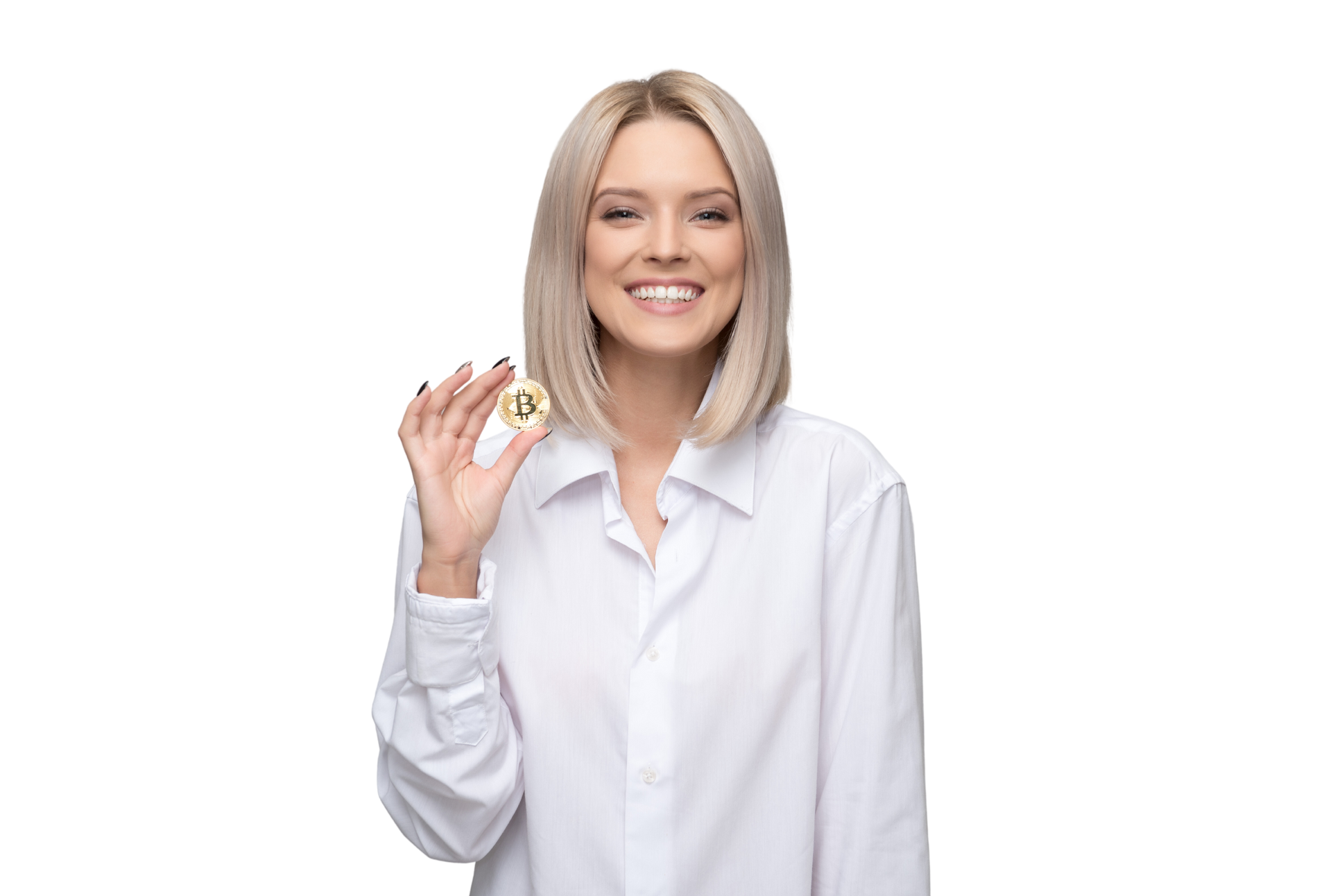 OUR PROJECTS
02
Elaborate on what you want to discuss.
ADD A MAIN POINT
ADD A MAIN POINT
Briefly elaborate on what you want to discuss.
Briefly elaborate on what you want to discuss.
ONLINE
PLATFORMS
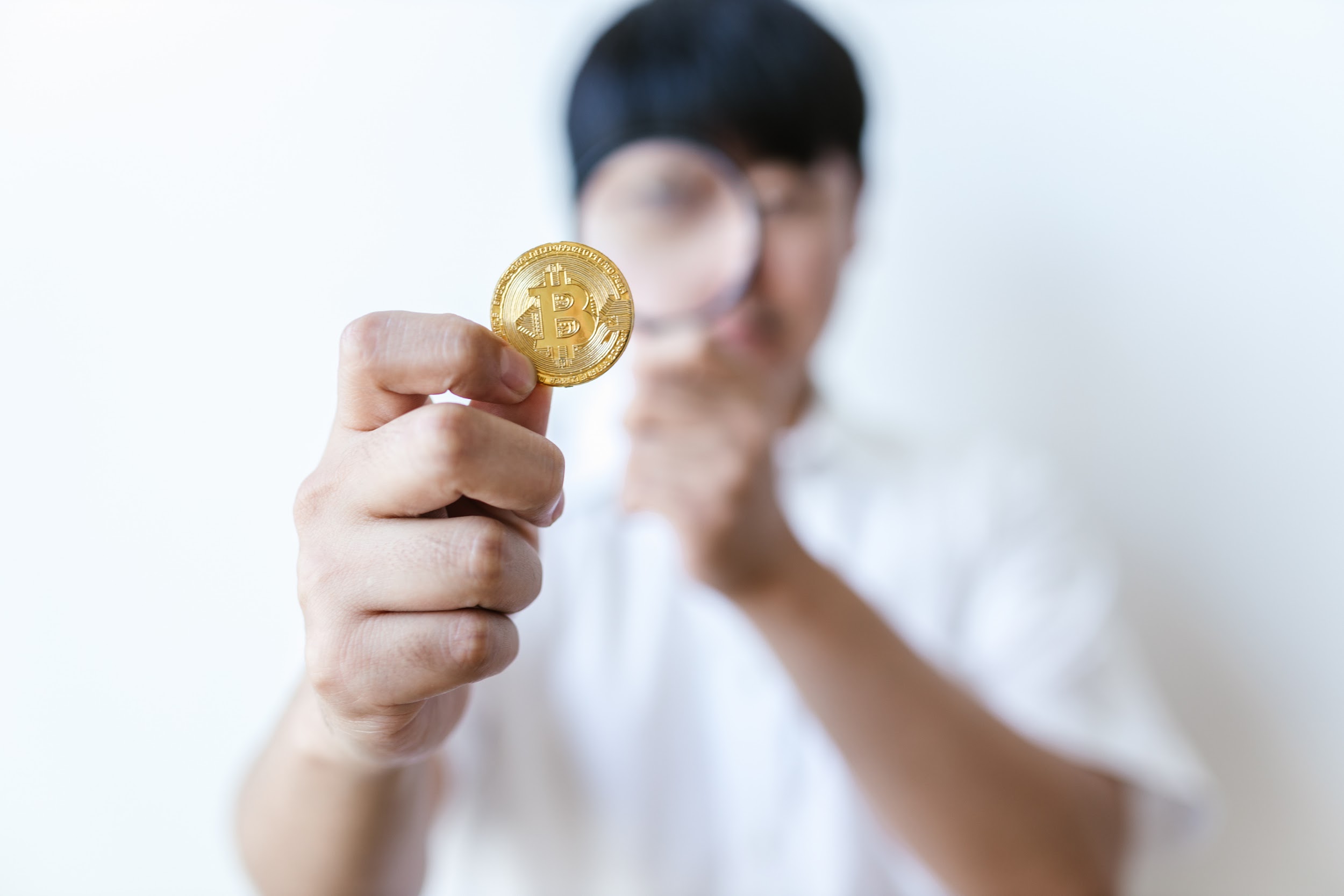 A picture is worth a thousand words
FIRST NEWS
NEWS
Elaborate on what you want to discuss.
HOT
SECOND NEWS
NEWS
Elaborate on what you want to discuss.
THIRD NEWS
Elaborate on what you want to discuss.
FOURTH NEWS
Elaborate on what you want to discuss.
STATS & NUMBERS
03
Elaborate on what you want to discuss.
UPCOMING
EVENTS
FIRST EVENT
Presentations are
communication tools
SECOND EVENT
Presentations are
communication tools
PERCENTAGES
Elaborate on the featured statistic
82%
24%
67%
Elaborate on the featured statistic.
Elaborate on the featured statistic.
Elaborate on the featured statistic.
S
O
OPPORTUNITIES
STRENGHTS
What are you doing well? 
What sets you apart?
What are your good qualities?
What are your goals? 
Are demands shifting? 
How can it be improved?
W
T
WEAKNESSES
THREATS
Where do you need to improve? 
Are resources adequate? 
What do others do better than you?
What are the blockers you're facing? 
What are factors outside of 
your control?
THANK YOU!
THANK YOU!
THANK YOU!
THANK YOU!
Write a closing statement or call-to-action here.
THANK YOU!
THANK YOU!
CREDITS
CREDITS
This presentation template is free for everyone to use thanks to the following:
CREDITS
CREDITS
SlidesCarnival for the presentation template
Pexels for the photos
CREDITS
HAPPY DESIGNING!
CREDITS
FONTS
IN THIS PRESENTATION
This presentation template uses the following free fonts:
Titles: Archivo Black
Headers: Roboto&Archivo Black
Body Copy: Roboto
You can find these fonts online too. Happy designing!
FREE TEMPLATES 
FOR ALL YOUR PRESENTATION NEEDS
For PowerPoint, Google Slides, and Canva
100% free for personal or commercial use
Ready to use, professional, and customizable
Blow your audience away with attractive visuals
RESOURCE 
PAGE
Use these design resources in your Canva Presentation. Happy designing! 

Don't forget to delete this page before presenting.
RESOURCE 
PAGE
Use these design resources in your Canva Presentation. Happy designing! 

Don't forget to delete this page before presenting.